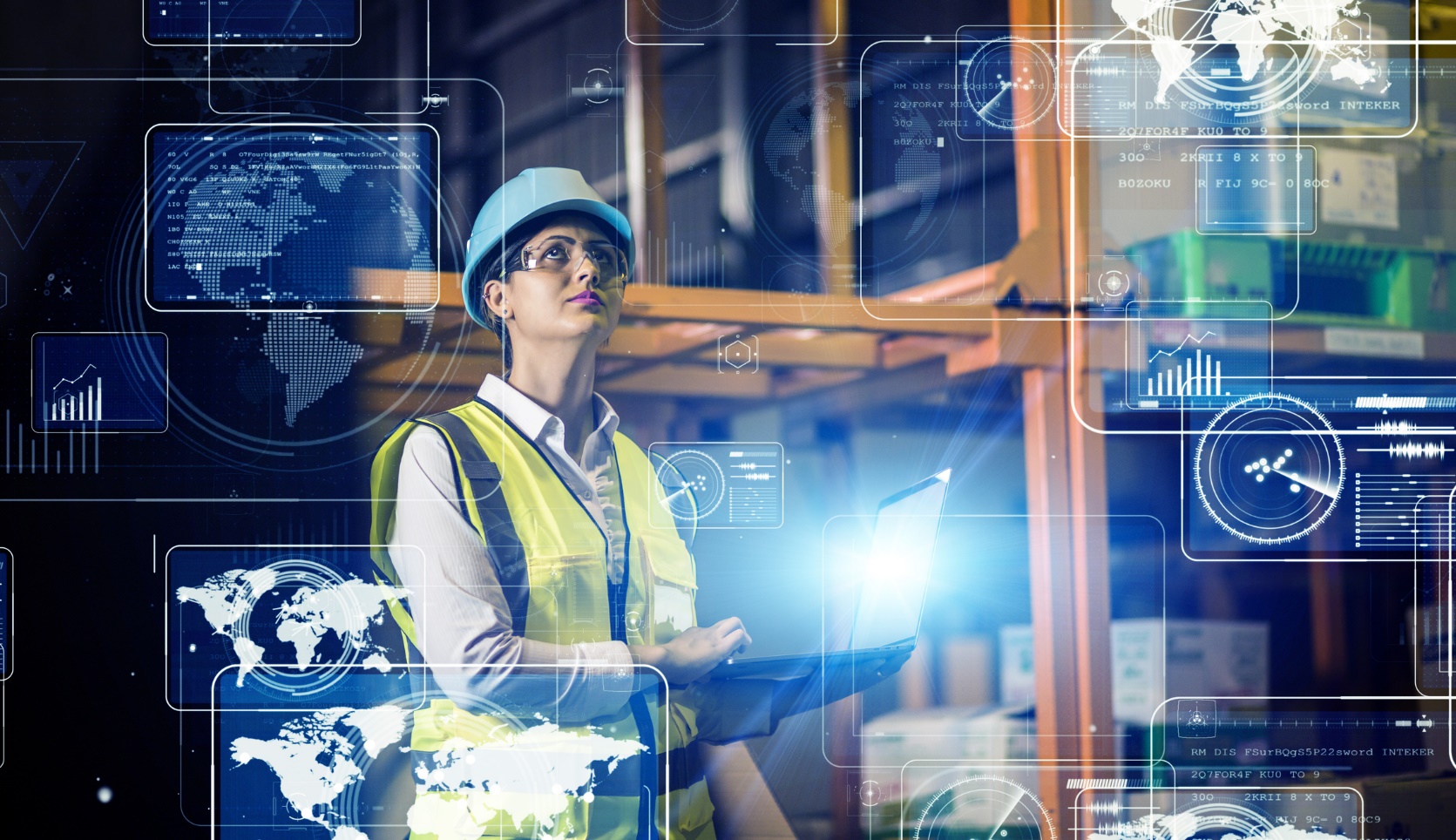 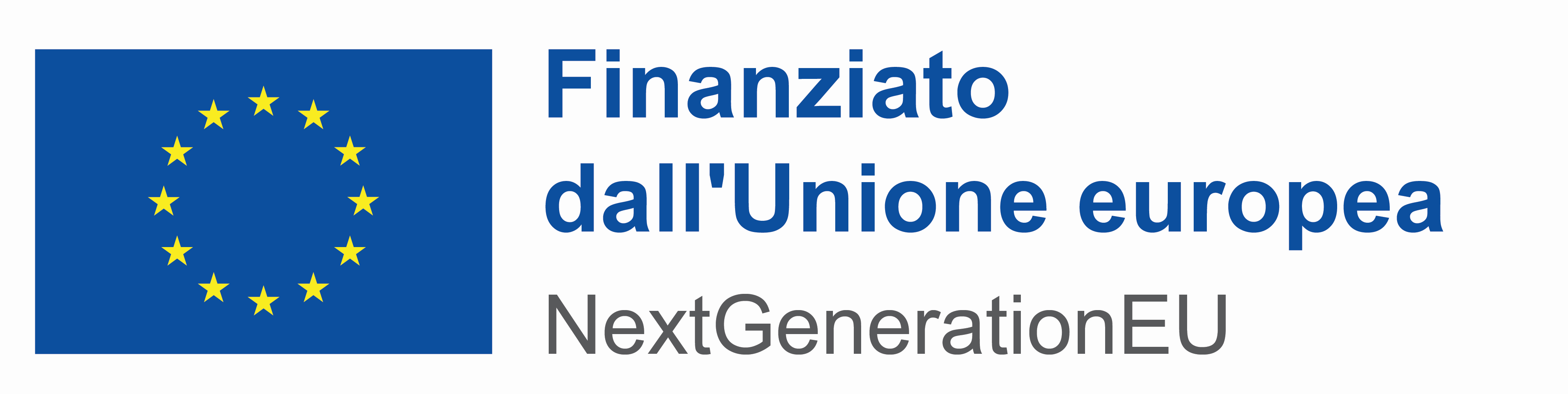 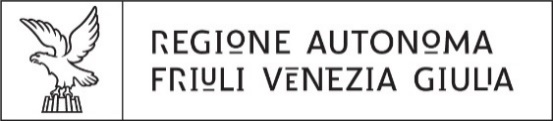 Direzione centrale lavoro, formazione, istruzione e famiglia
ccc
Il mercato del lavoro nel primo trimestre 2024 e tendenze gennaio-aprile 
Occupazione e assunzioni
a cura di Carlos Corvino, Roberta Molaro Ermes Petris
Mail to: carlos.corvino@regione.fvg.it
Osservatorio regionale sul mercato 
e le politiche del lavoro
20 giugno 2024
Sintesi
Analisi delle tendenze economiche e di mercato del lavoro (dati Istat)
Le ultime analisi sull’andamento dell’economia regionale mostrano una situazione critica, con una decelerazione del PIL (+0.6%, media nazionale del +0.9%). Questa situazione si deve soprattutto alla diminuzione del valore aggiunto nell’Industria (-3.7%) e delle esportazioni che, al netto della cantieristica, si contrae del 7.5%. I ricercatori della Banca d’Italia sottolineano che questo ristagno si deve soprattutto all’aumento dell’inflazione e dei tassi di interesse. Questi due fattori influiscono sul volume di investimenti e sulla competitività dell’economia regionale nel suo complesso. Segnali positivi vengono dai valori economici delle costruzioni e dei servizi. Questo quadro ha caratterizzato l’andamento economico fin quasi dalla fine del 2022 e gli effetti sul mercato del lavoro dalla metà dell’anno scorso. 
Nel primo trimestre 2024 gli occupati crescono del +1.5% rispetto al primo trimestre 2023. L’aumento si deve soprattutto alla componente maschile (+2.6%), rispetto a quella femminile (+0.6%). Confrontando i dati dell’occupazione con Italia e Nord est, a livello tendenziale gli occupati nel fvg aumentano del’1.5%, valore superiore alla ripartizione del nord est (+0.6%) leggermente inferiore all’Italia nel suo complesso (+1.7%). 
A livello tendenziale aumenta pertanto la domanda di lavoro, riducendo la quota di inattivi (-2.7%) soprattutto nella componente maschile (-10.6%), ma con un sensibile aumento della disoccupazione che cresce sensibilmente tanto a livello tendenziale (+5%) quanto congiunturale (+22.5%). 
Si tratta di una variazione significativa che si deve in parte alla riduzione dell’inattività: la ripresa della domanda di lavoro, soprattutto nel terziario, ha spinto una parte degli inattivi a entrare nel mercato del lavoro e ad aumentare complessivamente l’offerta di lavoro. L’aumento della disoccupazione colpisce soprattutto la componente maschile (+23%), mentre le disoccupate sono in decisa contrazione (-7.7%). Il forte aumento di quella maschile deriva in gran parte dalla contrazione congiunturale degli occupati nell’industria (-2.1%), mentre quella femminile si giova dell’aumento dei servizi (+3.5%), in continua crescita a partire dal 2022. 
Il tasso di occupazione registrato nel primo trimestre 2024 (68.8%) è il valore più elevato dal primo trimestre 2018 (65.2%). Nonostante l’aumento dei disoccupati, il relativo tasso aumenta ma rimanendo a valori non preoccupanti (5.1%).
Osservatorio regionale sul mercato e le politiche del lavoro – osservatorio.lavoro@regione.fvg.it
2
Sintesi
A livello settoriale l’occupazione nell’industria rimane sostanzialmente inalterate a livello tendenziale, mentre rispetto al quarto trimestre 2023 si osserva un ulteriore calo (-1.2%), aumentano ancora le costruzioni (+6.3% e +25%)
In calo il settore commercio, alberghi e ristoranti (-3.5% e -3.9%), in genere il primo trimestre ha risultati peggiori rispetto al secondo e al terzo, vista la spiccata stagionalità
In aumento l’occupazione nei servizi (+3.5 a livello tendenziale), mentre sostanzialmente invariata a livello congiunturale
I dati sulle assunzioni nel periodo gennaio-aprile di quest’anno convergono con il quadro delineato dai dati Istat
I dati delle comunicazioni obbligatorie nel periodo gennaio-aprile 2024
Nei primi quattro mesi del 2024 il bilancio del mercato del lavoro dipendente privato (assunzioni al netto delle cessazioni) in FVG è positivo per +21.800 posizioni di lavoro, mostra una riduzione di circa 2.000 unità rispetto allo stesso periodo del 2023.
Il volume delle assunzioni nel periodo cresce rispetto ai valori del 2023 (+1%). Ad aumentare è soprattutto la quota del lavoro a termine (+5%), mentre si contraggono le assunzioni a tempo indeterminato (-6%).
Se confrontiamo con il dato del 2019 si conferma l’espansione complessiva del mercato del lavoro dopo la pandemia (+12%), in particolare nel biennio 2021-2022 (+37%), con una notevole crescita dell’indeterminato (+54%).
Rispetto al periodo post-pandemia si osserva, pertanto, un rallentamento della domanda di lavoro.
A riguardo delle cessazioni si registra un aumento pari a +4%, in particolare per le dimissioni (+2%), sono in calo i licenziamenti collettivi, 68 in tutto (-60%) e in aumento di quelli per giustificato motivo oggettivo (1.118, +27%).
Osservatorio regionale sul mercato e le politiche del lavoro – osservatorio.lavoro@regione.fvg.it
3
Sintesi
In riduzione anche le trasformazioni del 7% (+95% nel periodo 2021-2022).
A soffrire, pertanto, è la quota di lavoro stabile, il cui saldo complessivo è pari a +3.276, in sensibile calo rispetto allo stesso periodo del 2023 (+5.012). 
Se consideriamo le tipologie contrattuali diverse dal lavoro dipendente si registra l’ulteriore aumento della parasubordinazione, con un robusto aumento delle assunzioni (+51.7%) e un saldo occupazionale pari a +11.353 posizioni (erano 7mila circa nel 2023); in aumento anche la quota del lavoro intermittente, +5.5% le assunzioni e un saldo di +1.378 unità, sostanzialmente in linea con il dato del 2023
Il «travaso» dal lavoro stabile a quello a termine si deve alle dinamiche settoriali.
Pur con saldi positivi in tutti i settori, infatti, si segnala la diminuzione del saldo occupazionale del settore industriale: nei primi quattro mesi del 2024 esso è pari a +3.655, era di quasi 4.900 unità nello stesso periodo del 2023. Questa contrazione del bacino occupazione nel settore si deve soprattutto alla tendenziale diminuzione delle assunzioni complessive (-10.8%) e del lavoro stabile (-14.5%).
Aumenta il saldo delle posizioni di lavoro nel terziario, da +15mila del 2023 a 18.900 nei primi quattro mesi di quest’anno, grazie ad un aumento delle assunzioni (+11.3%). 
Nel comparto Alberghi e ristoranti le assunzioni aumentano del 9%, il saldo occupazionale complessivo (+5.429) si riduce lievemente rispetto al 2023.
Osservatorio regionale sul mercato e le politiche del lavoro – osservatorio.lavoro@regione.fvg.it
4
Sintesi
Occupazione e mismatch tra domanda e offerta di lavoro
La domanda di lavoro rimane a livelli elevati, con un tasso di occupazione nel primo trimestre pari al 68.8%, valore più elevato dal primo trimestre 2018, e un aumento dell’occupazione tendenziale del +1.5%. Il quadro complessivo, tuttavia, rimane incerto, soprattutto a causa della diminuzione del valore aggiunto e dell’export nel settore industriale, a cui sta facendo seguito la riduzione di occupati e assunzioni, soprattutto a tempo indeterminato. In crescita, invece, gli indicatori economici e l’occupazione nei servizi e nelle costruzioni”
Va osservato con attenzione il rapporto tra occupazione e mismatch tra domanda e offerta di lavoro. La difficoltà di reperimento in generale e nel settore industriale è elevata. Fatto 100 il numero di richieste, per circa il 70% le imprese fanno fatica a trovare personale. 
È ipotizzabile che, almeno in parte, l’occupazione in questo settore sia al di sotto del livello che potrebbe avere se la domanda e l’offerta di lavoro si incontrassero. Diventano quindi centrali i processi di formazione professionali co-progettati con le imprese, oltre a misure di sostegno per le assunzioni stabili, soprattutto per i nuovi entrati nel mercato del lavoro. È proprio su questo che, coerentemente, le politiche regionali del lavoro stanno intervenendo.”
Osservatorio regionale sul mercato e le politiche del lavoro – osservatorio.lavoro@regione.fvg.it
5
OCCUPATI, DISOCCUPATI, INATTIVI
Osservatorio regionale sul mercato e le politiche del lavoro – osservatorio.lavoro@regione.fvg.it
6
OCCUPATI, DISOCCUPATI, INATTIVI
Osservatorio regionale sul mercato e le politiche del lavoro – osservatorio.lavoro@regione.fvg.it
7
OCCUPATI
Osservatorio regionale sul mercato e le politiche del lavoro – osservatorio.lavoro@regione.fvg.it
8
OCCUPATI, DISOCCUPATI, INATTIVI
Osservatorio regionale sul mercato e le politiche del lavoro – osservatorio.lavoro@regione.fvg.it
9
OCCUPATI, DISOCCUPATI, INATTIVI
Osservatorio regionale sul mercato e le politiche del lavoro – osservatorio.lavoro@regione.fvg.it
10
Comunicazioni Obbligatorie gennaio-aprile 2024
D
Osservatorio regionale sul mercato e le politiche del lavoro – osservatorio.lavoro@regione.fvg.it
11
Comunicazioni Obbligatorie gennaio-aprile 2024
D
Osservatorio regionale sul mercato e le politiche del lavoro – osservatorio.lavoro@regione.fvg.it
12
Contratti di lavoro gennaio-aprile 2024
Osservatorio regionale sul mercato e le politiche del lavoro – osservatorio.lavoro@regione.fvg.it
13
Saldo posizioni di lavoro gennaio-aprile 2024
In questi grafici non sono incluse le esperienze di lavoro
Osservatorio regionale sul mercato e le politiche del lavoro – osservatorio.lavoro@regione.fvg.it
14
Settori di attività economica gennaio-aprile 2024
D
Osservatorio regionale sul mercato e le politiche del lavoro – osservatorio.lavoro@regione.fvg.it
15
Settori di attività economica gennaio-aprile 2024
Osservatorio regionale sul mercato e le politiche del lavoro – osservatorio.lavoro@regione.fvg.it
16
Genere ed età, gennaio-aprile 2024
Osservatorio regionale sul mercato e le politiche del lavoro – osservatorio.lavoro@regione.fvg.it
17
Genere ed età - saldi, gennaio-aprile 2024
Osservatorio regionale sul mercato e le politiche del lavoro – osservatorio.lavoro@regione.fvg.it
18